Health Care Associated Infections in 2018Acute Care Hospitals
Public Health Council
July 10, 2019
Christina Brandeburg, MPH, Epidemiologist
Katherine T. Fillo, Ph.D, MPH, RN-BC, Director of Clinical Quality Improvement
Eileen McHale, RN, BSN, Healthcare Associated Infection Coordinator
Introduction
Healthcare-associated infections (HAIs) are infections that patients acquire during the course of receiving treatment for other conditions within a healthcare setting.  

HAIs are among the leading causes of preventable death in the United States, affecting 1 in 17 hospitalized patients, accounting for an estimated 1.7 million infections and an associated 98,000 deaths.* 

The Massachusetts Department of Public Health (DPH) developed this data update as a component of the Statewide Infection Prevention and Control Program created pursuant to Chapter 58 of the Acts of 2006. 

Massachusetts law provides DPH with the legal authority to conduct surveillance, and to investigate and control the spread of communicable and infectious diseases. (MGL c. 111,sections 6 & 7)

DPH implements this responsibility in hospitals through the hospital licensing regulation. (105 CMR 130.000)

Section 51H of chapter 111 of the Massachusetts General Laws authorizes the Department to collect HAI data and disseminate the information publicly to encourage quality improvement. (https://malegislature.gov/Laws/GeneralLaws/PartI/TitleXVI/Chapter111/Section51H) 


*Haque M, Sartelli M, McKimm J, Abu Bakar M. Health care-associated infections - an overview. Infect Drug Resist. 2018;11:2321–2333.
2
Massachusetts Department of Public Health       mass.gov/dph
[Speaker Notes: Using NHSN and EIP data, CDC reports i in 31 hospitalized patients has at least one HAI. 

https://www.cdc.gov/hai/data/index.html]
Purpose
This HAI presentation is the 10th annual Public HealthCouncil update:
 
It is an important component of larger efforts to reduce preventable infections in health care settings 

It presents an analysis of progress on infection prevention within Massachusetts acute care hospitals

It is based upon work supported by state funds and the Centers for Disease Control and Prevention (CDC)

It provides an overview of antibiotic resistance and stewardship activities
3
Massachusetts Department of Public Health       mass.gov/dph
Methods
This data summary includes the following statewide measures for the 2018 calendar year (January 1, 2018 – December 31, 2018) as reported to the CDC’s National Healthcare Safety Network (NHSN).

The DPH required measures are consistent with the Centers for Medicare and Medicaid Services (CMS) quality reporting measures.  
  
Central line associated bloodstream infections (CLABSI) in intensive care units 
Catheter associated urinary tract infections (CAUTI) in intensive care units 
Specific surgical site infections (SSI)
Specific facility wide laboratory identified events (LabID) 

* National baseline data for each measure are based on a statistical risk model derived from 2015 national data
^ All data were extracted from NHSN on June 17, 2019
4
Massachusetts Department of Public Health       mass.gov/dph
Actual Number of Infections
Standardized Infection Ratio (SIR) =
Predicted Number of Infections
Number of Device Days
Standard Utilization Ratio=
Predicted Number of Device Days
Measures
Standardized Infection Ratio (SIR)
New this year:
Standard Utilization Ratio (SUR)
If the SIR/SUR > 1.0, then more infections/device days were reported than predicted
If the SIR/SUR = 1.0, then the number of infections/number of device days is equal to the predicted number
If the SIR/SUR < 1.0, then fewer infections/device days were reported than predicted
5
Massachusetts Department of Public Health       mass.gov/dph
How to Interpret  SIRs and 95% Confidence Intervals (CIs)
Significantly higher than predicted
Not significantly different than predicted
SIR
Significantly lower than predicted
The green horizontal bar represents the SIR, and the blue vertical bar represents the 95% confidence interval (CI). The 95% CI measures the probability that the true SIR falls between the two parameters. 
If the blue vertical bar crosses 1.0 (highlighted in orange), then the actual rate is not statistically significantly different from the predicted rate.  
If the blue vertical bar is completely above or below 1.0, then the actual is statistically significantly different from the predicted rate.
6
Massachusetts Department of Public Health       mass.gov/dph
Central Line-Associated Bloodstream Infections (CLABSI)in Adult and Pediatric ICUs
SIR	        Upper and Lower Limit
Key Findings

One ICU type, Trauma, experienced a significantly lower number of infections than predicted, based on 2015 national aggregate data.

One ICU type, Burn, experienced a significantly higher number of infections than predicted, based on 2015 national aggregate data.
NT=Not major teaching
T= Major teaching
7
Massachusetts Department of Public Health       mass.gov/dph
NEW this Year: Central Line-Associated Bloodstream Infection (CLABSI)  Standard Utilization Ratio in Adult and Pediatric ICUs
SIR	        Upper and Lower Limit
Key Findings

Six ICU types experienced a significantly lower number of device days than predicted, based on 2015 national aggregate data: 
 
Burn
Medical (T)
Medical (NT)
Medical/Surgical (T)
Neurosurgical 
Trauma
NT=Not major teaching
T= Major teaching
8
Massachusetts Department of Public Health       mass.gov/dph
CLABSI Adult & Pediatric ICU Pathogens for 2017 and 2018
Calendar Year 2017
January 1, 2017 – December 31, 2017
N=169
Calendar Year 2018
January 1, 2018 – December 31, 2018
N=191
9
Massachusetts Department of Public Health       mass.gov/dph
SIR	        Upper and Lower Limit
Central Line-Associated Bloodstream Infections (CLABSI)in Neonatal ICUs
Key Findings
 
There were no birthweight categories experiencing a significantly higher or lower number of infections than predicted, based on 2015 national aggregate data.

There were 20 CLABSIs reported in Neonatal ICUs.
10
Massachusetts Department of Public Health       mass.gov/dph
[Speaker Notes: 2016: There were 26 CLABSIs reported in this ICU type.  Updated 6/24/19: There were 20 CLABSIs reported in this ICU type. 

MA previously reported a higher than expected SIR across NICUs during 2015]
SIR	        Upper and Lower Limit
New this Year: Central Line-Associated Bloodstream Infection (CLABSI) Standard Utilization Ratio in Neonatal ICUs
Key Findings
 
Four birthweight categories experienced a significantly lower number of device days than predicted, based on 2015 national aggregate data:  
Less than or equal to 750 grams
751 – 1,000 grams
1,001 – 1,500 grams
1,501 – 2,500 grams
11
Massachusetts Department of Public Health       mass.gov/dph
[Speaker Notes: 2016: There were 26 CLABSIs reported in this ICU type. Updated 6/24/19: There were 20 CLABSIs reported in this ICU type. 

MA previously reported a higher than expected SIR across NICUs during 2015]
CLABSI NICU Pathogens for 2017 and 2018
Calendar Year 2018
January 1, 2018 – December 31, 2018
N=20
Calendar Year 2017
January 1, 2017 – December 31, 2017
N=20
12
Massachusetts Department of Public Health       mass.gov/dph
State CLABSI SIR
Key Findings
 
Between 2015-2017, adult ICUs experienced a significantly lower number of infections than predicted, based on 2015 national aggregate data. 

Between 2015-2017, neonatal ICUs saw a decrease in the number of  infections.
13
Massachusetts Department of Public Health       mass.gov/dph
New this Year: State CLABSI SUR
Key Findings
 
For the past four years: 
Adult and pediatric ICUs experienced a significantly higher number of device days than predicted, based on 2015 national aggregate data 
Neonatal ICUs experienced a significantly lower number of device days than predicted, based on 2015 national aggregate data
14
Massachusetts Department of Public Health       mass.gov/dph
SIR	        Upper and Lower Limit
Catheter-Associated Urinary Tract Infections (CAUTI)in Adult and Pediatric ICUs
Key Findings
  
Two ICU types experienced a significantly lower number of infections than predicted, based on 2015 national aggregate data: 
Cardiothoracic
Trauma
 
No ICUs experienced a significantly higher number of infections than predicted, based on 2015 national aggregate data.
NT=Not major teaching
T= Major teaching
15
Massachusetts Department of Public Health       mass.gov/dph
New this Year: Catheter-Associated Urinary Tract Infections (CAUTI) in Adult and Pediatric ICUs
SIR	        Upper and Lower Limit
Key Findings

Six ICU types experienced a significantly higher number of device days than predicted, based on 2015 national aggregate data: 
 
Cardiac
Cardiothoracic
Medical/Surgical (T)
Neurosurgical
Pediatric
Surgical
NT=Not major teaching
T= Major teaching
16
Massachusetts Department of Public Health       mass.gov/dph
CAUTI Adult & Pediatric ICU Pathogens for 2017 and 2018
Calendar Year 2018
January 1, 2018 – December 31, 2018
N=293
Calendar Year 2017
January 1, 2017 – December 31, 2017
N=317
17
Massachusetts Department of Public Health       mass.gov/dph
State CAUTI SIR
Key Findings

Between 2015-2017, pediatric ICUs saw an increase in the number of  infections but in 2018 were no different than predicted, based on 2015 national aggregate data.


There were 9 CAUTIs reported by 10 pediatric ICUs in 2018.
18
Massachusetts Department of Public Health       mass.gov/dph
[Speaker Notes: Updated 6/24/10: There were 13 CAUTIs reported by 10 pediatric ICUs in 2018]
New this Year: State CAUTI SUR
Key Findings

For the past four years, adult and pediatric ICUs experienced a significantly higher number of device days than predicted, based on 2015 national aggregate data.
19
Massachusetts Department of Public Health       mass.gov/dph
SIR	        Upper and Lower Limit
Surgical Site Infections (SSI)Coronary Artery Bypass Graft (CABG) SIR and Colon Procedure (COLO) SIR
Key Findings
 
For the past four years,  MA acute care hospitals performing coronary artery bypass graft procedures (CABG) and colon procedures (COLO) experienced the same number of infections as predicted, based on 2015 national aggregate data.
 
There were 31 CABG SSIs reported in 2018.   

There were 184 COLO SSIs reported in 2018.
20
Massachusetts Department of Public Health       mass.gov/dph
[Speaker Notes: There were 23 CABG SSIs reported in 2016.   Updated  6/20/19: There were 33 CABG SSIs reported in 2017. 

There were 158 COLO SSIs reported in 2016.]
SIR	        Upper and Lower Limit
Surgical Site Infections (SSI) Knee Prosthesis (KPRO) SIR and Hip Prosthesis (HPRO) SIR
Key Findings
 
In 2018, Massachusetts acute care hospitals performing knee prosthesis procedures (KPRO) experienced significantly higher number of infections than predicted, based on 2015 national aggregate data.
 
There were 77 KPRO SSIs reported in 2018.
 
There were 81 HPRO SSIs reported in 2018.
21
Massachusetts Department of Public Health       mass.gov/dph
[Speaker Notes: There were 76 KPRO SSIs and 83 HPRO SSIs reported in 2016. Updated 6/20/19: There were 69 KPRO SSIs and 76 HPRO SSIs reported in 2017.]
SIR	        Upper and Lower Limit
Surgical Site Infections (SSI) Abdominal Hysterectomy (HYST) SIR and Vaginal Hysterectomy (VHYS) SIR
Key Findings
 
In 2018, Massachusetts acute care hospitals performing vaginal hysterectomy  (VHYS) procedures experienced significantly higher number of infections than predicted, based on 2015 national aggregate data.
 
There were 25 HYST SSIs reported in 2018.
 
There were 14 VHYS SSIs reported in 2018.
22
Massachusetts Department of Public Health       mass.gov/dph
[Speaker Notes: There were 46 HYST SSIs and 21 VHYS SSIs reported in 2016. Updated 6/20/19: There were 47 HYST SSIs and 10 VHYS SSIs reported in 2017]
SSI Pathogens for 2017-2018CABG, KPRO, HPRO, HYST, VHYS, COLO
Calendar Year 2018
January 1, 2018 – December 31, 2018
N=412
Calendar Year 2017
January 1, 2017 – December 31, 2017
N=402
23
Massachusetts Department of Public Health       mass.gov/dph
Statewide SSI Trends by Year2015-2018
Statistically Higher
than Predicted
Statistically 
the Same
as Predicted
Statistically Lower 
than Predicted
KPRO
HPRO
COLO
HYST
CABG
VHYS
24
Massachusetts Department of Public Health       mass.gov/dph
SIR	        Upper and Lower Limit
Laboratory Identified Events (LabID)Clostridioides difficile (CDI) SIR
Key Findings

For the past two years, Massachusetts hospitals reporting CDI events experienced significantly lower number of infections than predicted, based on 2015 national aggregate data.

There were 1,904 CDI events reported in 2018.
25
Massachusetts Department of Public Health       mass.gov/dph
[Speaker Notes: There were 2,371 CDI events reported in 2016. Updated: 6/20/19: There were 2,186 CDI events reported in 2016.]
SIR	        Upper and Lower Limit
Laboratory Identified Events (LabID) Methicillin-resistant Staphylococcus aureus (MRSA) SIR
Key Findings

For the past four years,  Massachusetts acute care hospitals reporting MRSA events experienced significantly lower number of infections than predicted, based on 2015 national aggregate data.
There were 160 MRSA events reported in 2018.
26
Massachusetts Department of Public Health       mass.gov/dph
[Speaker Notes: There were 123 MRSA events reported in 2016.  Updated 6/20/19: There were 150 MRSA events reported in 2016.]
Statewide LabID Trends by Year2015-2018
Statistically Higher
than Predicted
Statistically 
the Same
as Predicted
Statistically Lower 
than Predicted
CDI
MRSA
27
Massachusetts Department of Public Health       mass.gov/dph
DPH HAI Prevention Activities
External data validation of methicillin resistant Staphylococcus aureus infections conducted at 20 acute care hospitals and Clostridioides difficile infection at 20 long-term care facilities in the fall of 2018 and spring of 2019.
DPH outreach to long-term care facilities to sustain voluntary NHSN Clostridioides difficile reporting; monthly data cleaning reports generated by DPH and provided to facilities beginning in 2019.
Ongoing data sharing with the Neonatal Quality Improvement Collaborative (NeoQIC) to address opportunities for improvement.   
Four hemodialysis infection prevention simulation trainings were held for hemodialysis nurses and technicians.
On-site Infection Control Assessment and Response (ICAR) visits expanding from nursing homes and long-term acute care facilities to community health centers.
DPH monitors progress by providing quarterly Data Cleaning Reports and Targeted Assessment for Prevention (TAP) Reports for all hospitals to identify areas where focused infection prevention efforts are needed. 
Outreach to hospitals with higher than expected SIRs to ensure the need for improvement has been addressed.
28
Massachusetts Department of Public Health       mass.gov/dph
Antibiotic Resistance: Scope and Significance of the Issue
Antibiotic or antimicrobial resistance occurs when organisms are able to resist the effects of drugs. Bacteria are not killed by the antibiotic and continue to grow. 
Some individuals may be at a greater risk for acquiring a drug resistant infection (individuals with co-morbidities, previous hospitalizations, antibiotic exposures, etc.). However, drug-resistant infections can affect anyone.
Infections with resistant organisms can be difficult to treat, are expensive and are associated with increased mortality.
Inevitably, bacteria are able to adapt to newly developed antibiotics and become resistant. 
It is imperative to respond aggressively to prevent resistance and prevent the spread of existing resistant bacteria. 
DPH surveils several multi-drug resistant organisms (MDROs) that have been identified as public safety concerns by CDC.
29
Massachusetts Department of Public Health       mass.gov/dph
Antibiotic Resistance Surveillance:Carbapenem-resistant Enterobacteriaceae in MA
30
Massachusetts Department of Public Health       mass.gov/dph
Antibiotic Resistance: MDROs in Massachusetts  Candida auris Example
DPH provides epidemiologic investigation support and guidance when specific MDROs are suspected to mitigate any exposure. 

Activities include: 
Provide detailed infection control recommendations
Recommend retrospective and prospective laboratory surveillance
Coordinates colonization screening of close contacts in collaboration with regional laboratory
31
Massachusetts Department of Public Health       mass.gov/dph
[Speaker Notes: Clinical cases of Candida auris reported by state, United States, as of May 31, 2018 are available on the CDC website at the following link:
https://www.cdc.gov/fungal/candida-auris/tracking-c-auris.html
To date 311 clinical cases have been identified in the United States. Most C. auris cases in the United States have been detected in the New York City area, New Jersey, and the Chicago area]
Antibiotic Stewardship Overview
Studies indicate that between 30-50% of antibiotics prescribed in hospitals and between 40-75% of antibiotics prescribed in nursing homes are unnecessary*

Improved prescribing practices can help reduce rates of Clostridioides difficile and antibiotic resistance

Appropriate antibiotic prescribing can improve patient outcomes and reduce healthcare costs


*https://www.cdc.gov/antibiotic-use/healthcare/
https://www.cdc.gov/longtermcare/prevention/antibiotic-stewardship.html
32
Massachusetts Department of Public Health       mass.gov/dph
Antibiotic Resistance and Antibiotic Stewardship:DPH Reporting and Laboratory Testing
Electronic laboratory reporting (ELR) of mandatory MDROs of concern into the Massachusetts Virtual Epidemiologic Network (MAVEN)
Mandatory submission of selected MDRO isolates to the Massachusetts State Public Health Laboratory for advanced testing here and at our partner ARLN laboratory, The Wadsworth Center in New York:
Identify novel resistance mechanisms such as genes that code for carbapenemase production or colistin resistance
Identify Candida auris
33
Massachusetts Department of Public Health       mass.gov/dph
[Speaker Notes: Carbapenem-resistant Enterobacteriaceae (CRE), including carbapenemase-producing CRE
Candida auris
Organisms containing the mcr gene, conferring mobilized resistance to colistin, a last-resort antibiotic used for treating resistant infections


Isolates are sent to the regional Antibiotic Resistance Laboratory Network (ARLN) – NY Wadsworth Laboratory for testing]
Antibiotic Resistance and Antibiotic Stewardship:Prevention and Educational Activities
NEW: 14 acute care hospitals participate in NHSN antibiotic use (AU) module to better understandtrends in antibiotic use and monitor stewardship activities
2018-2019 Advanced Educational Series entitled “Navigating Infection Control and AntibioticStewardship in Long-Term Care” with three “ask the experts” calls
Collection, monitoring and reporting of facility-level antibiotic use data in long-term care facilities (n=60)
“Bug of the Month” webinar series targeting MDROs of concern for all facility types.
Publication of annual statewide antibiogram
Provides bug-drug combinations of interest for benchmarking purposes(https://www.mass.gov/service-details/massachusetts-antibiograms)
Engagement with subject matter experts and stakeholders during quarterly statewide HAI/AR Technical Advisory Group (TAG) meetings
Held the first annual Statewide Antibiotic Stewardship Conference in April, 2019 for long term,long term acute, ambulatory, dialysis and dental care settings
34
Massachusetts Department of Public Health       mass.gov/dph
Antibiotic Resistance and Antibiotic Stewardship:DPH Antibiograms
Staphylococcus aureus Susceptibility Rates – 2017
Statewide
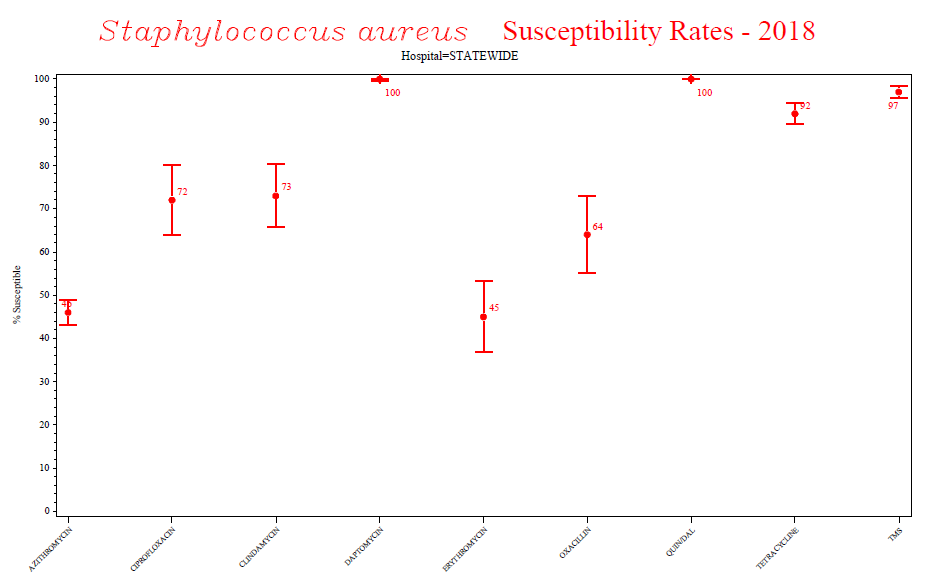 % Susceptibility
TMS
Antibiotic
35
Massachusetts Department of Public Health       mass.gov/dph
Antibiotic Resistance and Antibiotic Stewardship: Next Steps
Awarded a competitive Broad Agency Announcement contract from the CDC to examine antibiotic prescribing in dentistry in MA and to evaluate a feedback intervention for top prescribers
Incorporate recommendations and findings determined by two national Leadership in Epidemiology, Antimicrobial Stewardship and Public Health (LEAP) fellows, to improve the utility of the statewide antibiogram data and to enhance AS activities in long-term care facilities
Continue to engage additional infection preventionists in use of MAVEN system for ease in response and containment of MDROs
36
Massachusetts Department of Public Health       mass.gov/dph
[Speaker Notes: This update will be available on the MDPH website: www.mass.gov/dph/dhcq 
DPH will continue to provide educational webinars for all healthcare facility types in order that they may effectively use the data obtained from the surveillance system(s) to improve patient and healthcare personnel safety. 
DPH will continue to  collaborate with state and national organizations to provide educational programs that address multi-drug resistant organisms and antibiotic resistance.]
Contact Information
Thank you for the opportunity to present this information today.

Please direct any questions to:
Eileen McHale, RN, BSN
Healthcare Associated Infection Coordinator
Bureau of Health Care Safety and Quality
eileen.mchale@state.ma.us
37
Massachusetts Department of Public Health       mass.gov/dph